Planets of the Solar System
Characteristics/Composition /Position
Planets of the Solar System
The Solar System Song
Terrestrial Planets
These planets are solid and rocky 
There are four terrestrial planets Mercury, Venus, Earth and Mars
Mercury Characteristics
Nearest planet to the Sun 
Smallest planet 
No moons 
88 Earth days for one revolution around the Sun (88days = 1year on Mercury)
It spins slowly 59 Earth days for 1 rotation on its axis
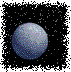 Mercury
Iron core / rocky crust 
Weak gravity – no atmosphere 
High temperature in the day 
Low temperature at night 
Many craters due to no atmosphere
Planet Mercury
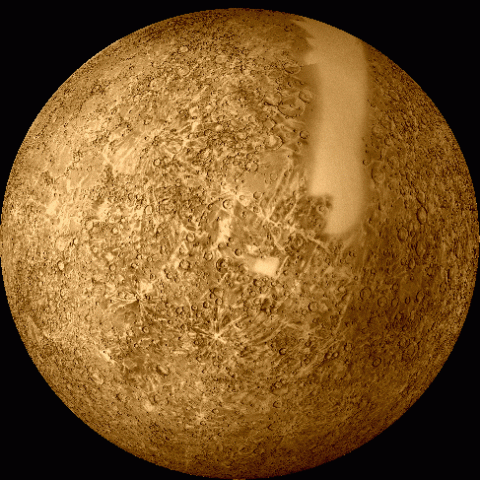 Mercury Craters
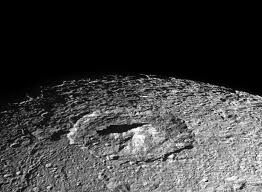 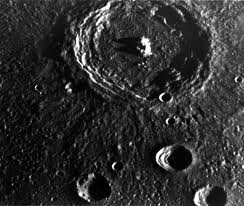 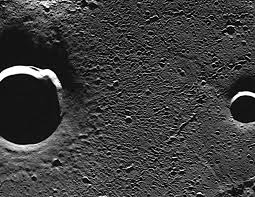 Mercury Core
Did you know???
Mercury is the planet which most looks like our Moon – it is full of craters 
All gases except traces of vaporized Sodium have been boiled off by the Sun
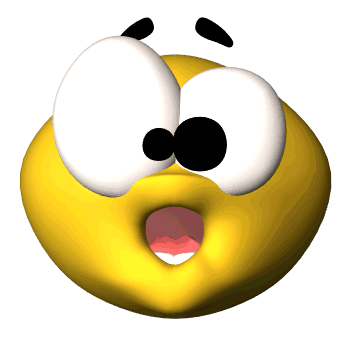 Venus
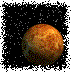 Second Planet from the Sun 
Almost the size of Earth 
Internal structure similar to Earth 
Very hot – average temperature 464oC (Earth is 15oC)
Thick and Acidic Atmosphere (carbon dioxide & sulphuric acid)
No moon 
Spins the opposite direction to Earth
Planet Venus
Venus’s Surface
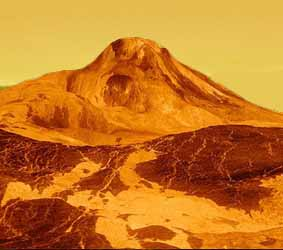 Did You Know?
You would not be able to see stars from Venus because the atmosphere of thick poisonous gas clouds block out the Sun and stars 
The sky looks red and it is impossible to see the surface of Venus from Earth
Venus has rainfall of acid 
All space probes that landed on Venus only kept working for 1 hour
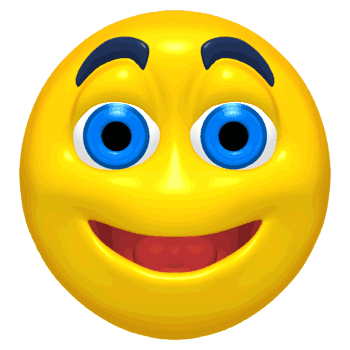 Earth
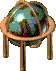 Third planet from the Sun 
Rocky surface 
Atmosphere present – rich in oxygen and nitrogen little carbon dioxide
Takes 365 ¼ days for one revolution around the Sun 
Takes 24hours to rotate on its axis 
Only known planet to have water and support life 
Has one moon – called “The Moon”
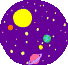 Earth
Earth’s Atmosphere
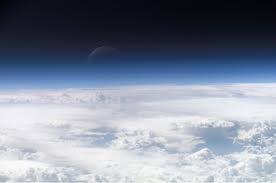 Mars
Known as the red planet – due to iron (III) oxide (rust compound) on its surface
4th planet from the Sun, last inner planet 
Small iron core, rocky crust 
Atmosphere – carbon dioxide, no oxygen
Polar icecaps 
Two small moons
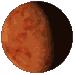 The Red Planet
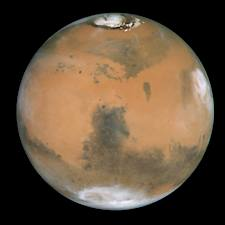 Mars’ Moons
Mars’ Surface
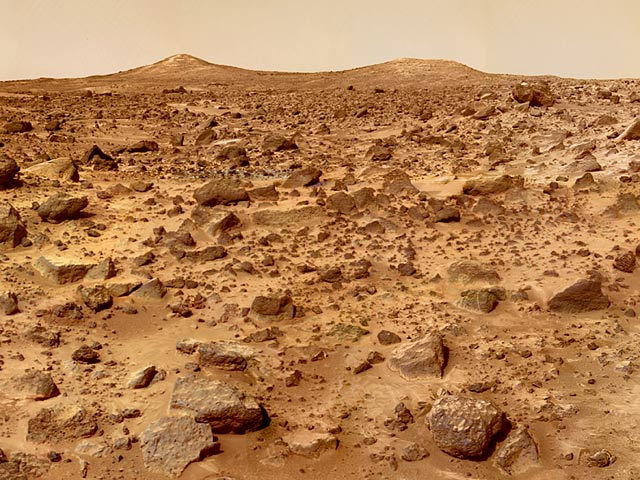 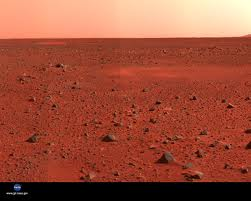 Did You Know?
The rocks on Mars contain a lot of iron dust which adds to its color 
This dust has been oxidized by the carbon dioxide gas in the atmosphere 
This chemical reaction has turned Mars dusty
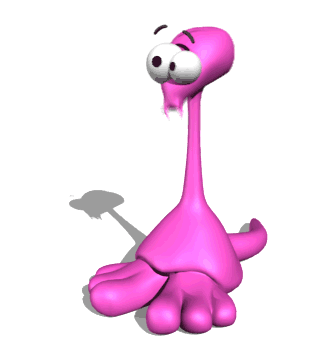 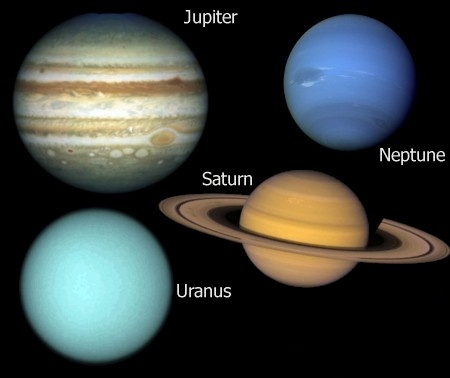 Jupiter, Saturn, Neptune, Uranus
Outer planets – “Gas Giants”
Outer Planets
The outer planets are also known as the Gas Giants, this is because they are huge and composed of gases!
The outer planets are the largest in the solar system
Jupiter
5th planet from the sun 
Largest and heaviest in the solar system 
Atmosphere made of hydrogen with some helium 
Spins very fast – so there are violent storms 
Home to the Great Red Spot – a storm larger than Earth 
Has 63 moons
Jupiter
The Great Red Spot (below )
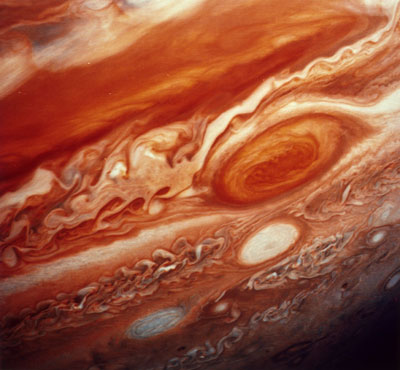 Jupiter’s Moons
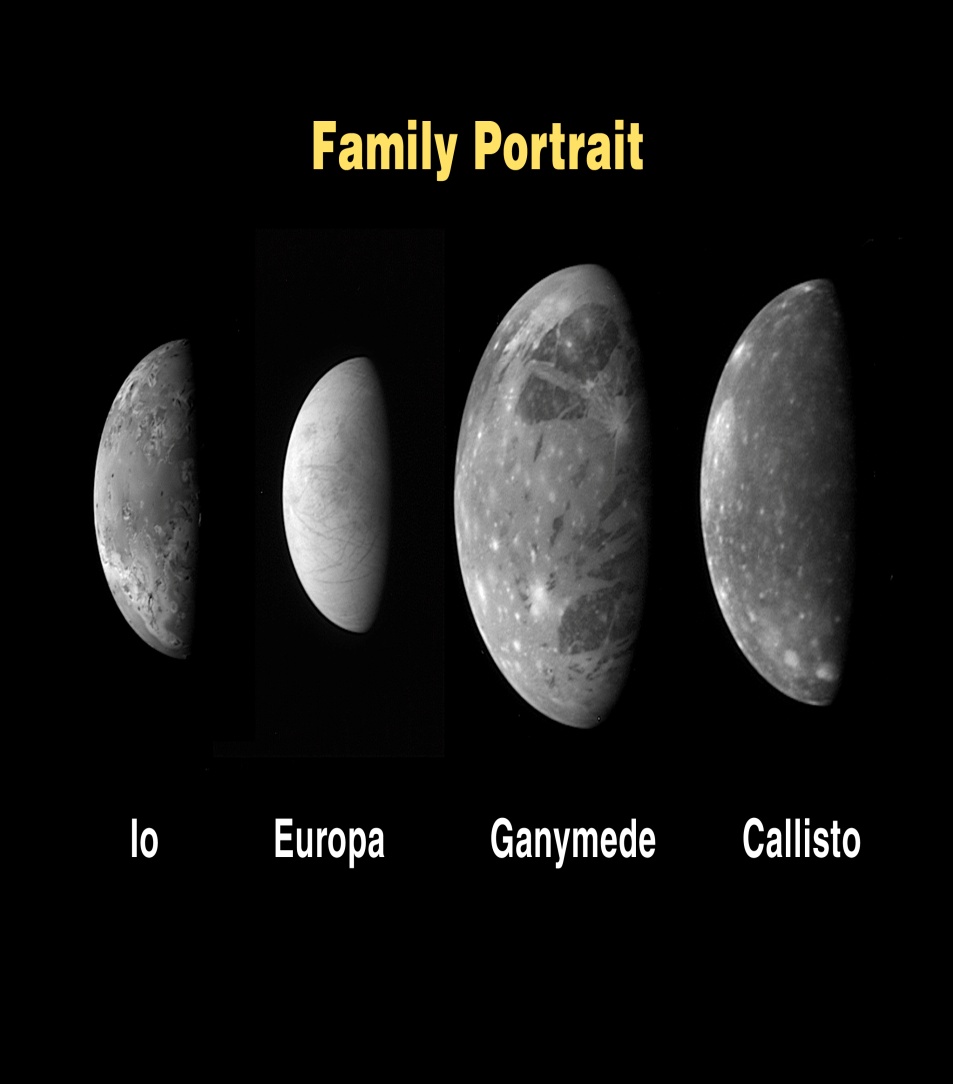 Saturn
6th planet from the Sun
2nd largest in the solar system 
Rocky core surrounded by metallic hydrogen 
Atmosphere – hydrogen and helicum 
Rings composed of ice and space debris 
Has about 33 moons. Titan is the largest and is the size of a small planet
Saturn
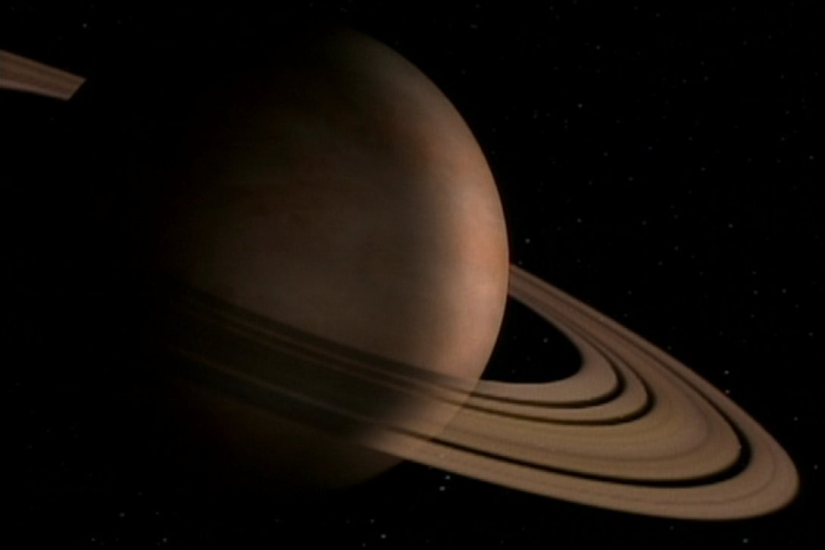 Saturn’s Moons
Uranus
7th planet from the Sun 
3rd largest and 4th heaviest 
It takes 84 Earth years for one revolution around the Sun 
It is extremely cold 
Atmosphere – hydrogen with small amount of methane 
Methane gives Uranus a cyan (blue-green) color
It is tilted at an angle of 98o
Uranus
Uranus Tilt
Uranus Moons
Neptune
8th planet from the sun 
Atmosphere – mainly hydrogen, some helium and a little methane 
These gases gives it a bluish green color 
Neptune is extremely cold 
Revolution: 165 earth years 
Stormiest weather in the solar system – winds 2 000km/h. Hurricanes on Earth 300km/h 
13 moons – Triton (largest)
Neptune
Pluto
Pluto is no longer a planet 
It is considered a “dwarf planet”
A dwarf planet is one which cannot clear objects out of its path 
Pluto is also much smaller than the other planets.
Dwarf Planet – Pluto